Compliance Evaluation Inspectionand Notice of Violation Town of Discovery Bay Community Services District Wastewater Treatment Plant
HERWIT
ENGINEERING
ORDER No. R5-2014-0073, NPDES No. CA0078590
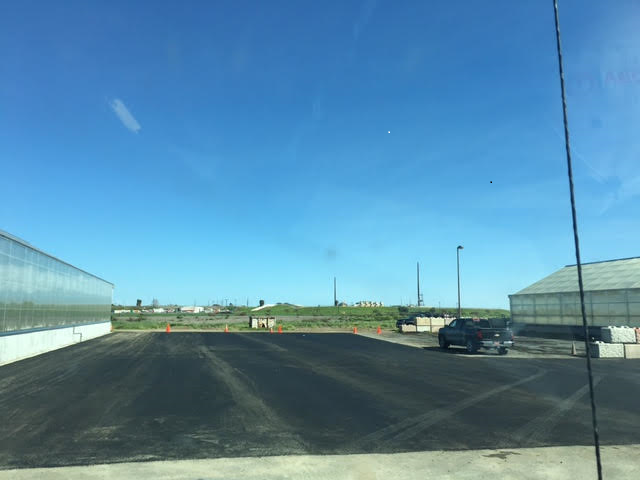 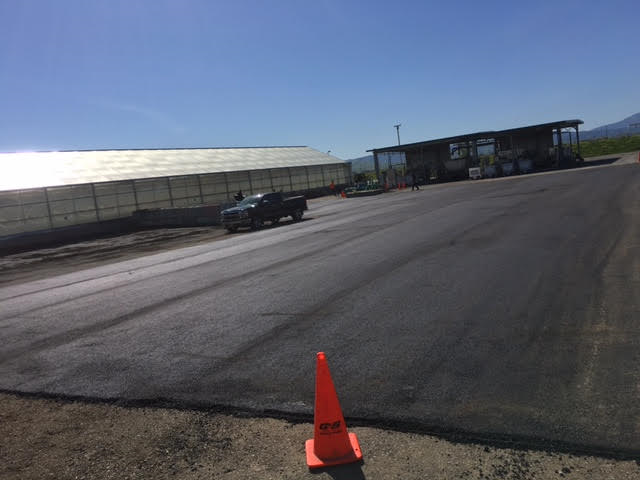 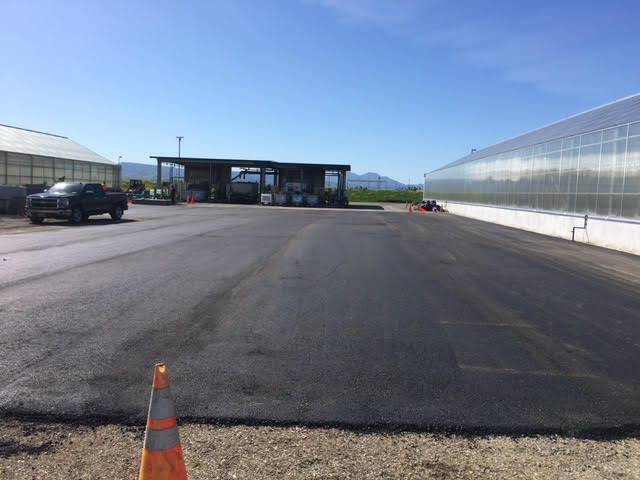